Πιθανότητες
Είναι η αναλογία με την οποία ένα ενδεχόμενο μπορεί να λάβει χώρα. Η αναλογία αυτή συνήθως εκφράζεται σε τιμές μεταξύ του 0 και του 1.

Παραδείγματα: 
Ποια είναι η πιθανότητα κάποιος να παντρευτεί όταν είναι 20 ετών?

Ποια είναι η πιθανότητα σε έναν έλεγχο της τροχαίας κάποιος να συλληφθεί μεθυσμένος?
Πιθανότητες
Στο διπλανό πίνακα η πιθανότητα κάποιος να έχει ύψος 69 ίντσες είναι 0.12

Ενώ η αναλογία να είναι κάποιος ψηλότερος από 72 ίντσες είναι 0,05+0,03+0,02+0,02

Για να γίνει όμως αυτό πρέπει τα ενδεχόμενα να είναι αμοιβαίως αποκλειόμενα. 

Στην περίπτωση μας ένας άνθρωπος δεν μπορεί να είναι ταυτόχρονα και 72 και 75 ίντσες!
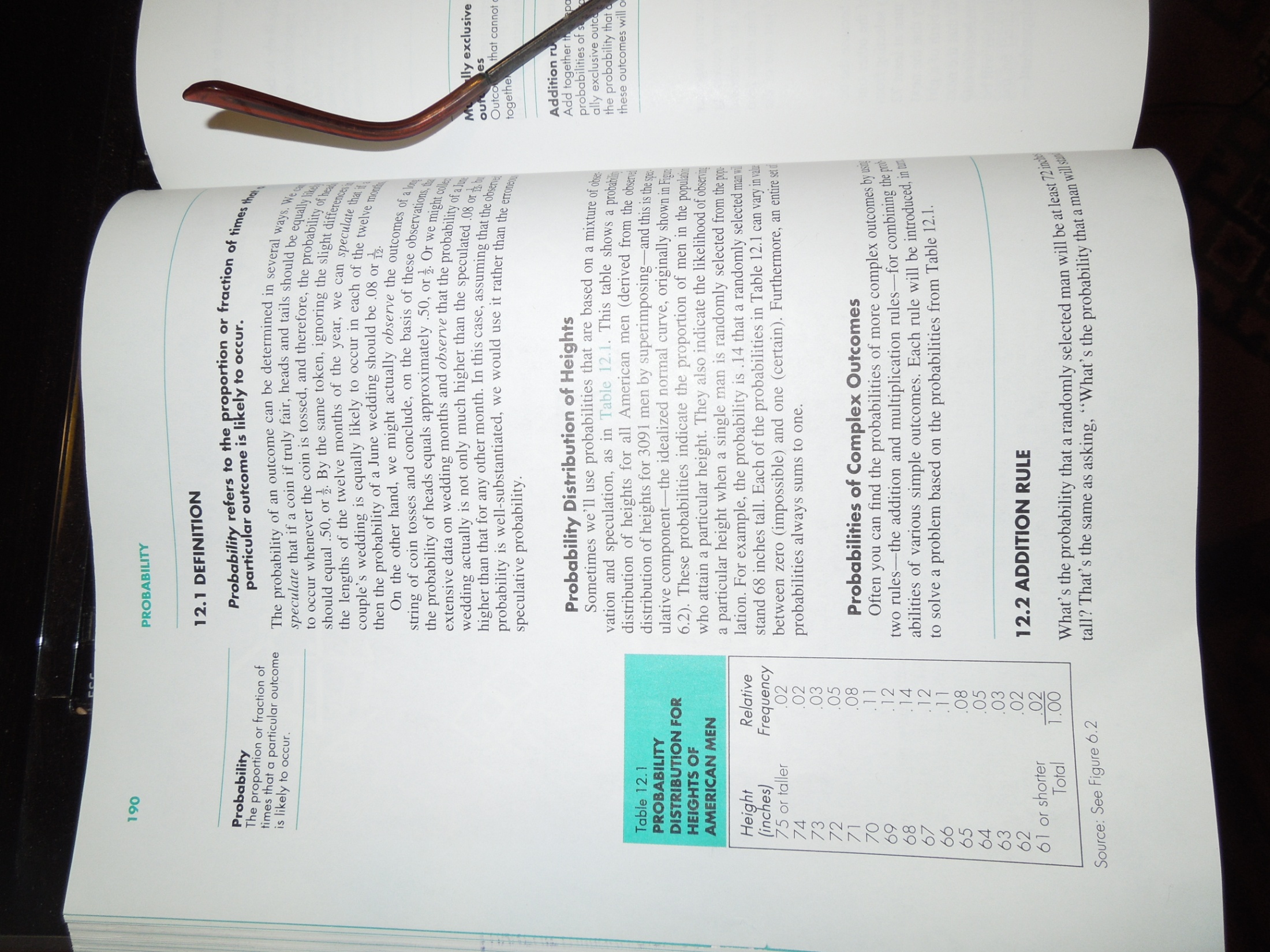 Πιθανότητες
Επομένως, αμοιβαίως αποκλειόμενα ενδεχόμενα είναι αυτά που δεν μπορούν να συμβούν ταυτόχρονα. 

Για να βρεθεί η πιθανότητα κάποιο από τα αμοιβαίως αποκλειόμενα ενδεχόμενα να συμβεί, τότε πρέπει να προστεθούν οι πιθανότητες εμφάνισης κάθε ενός από αυτά ξεχωριστά. Στην περίπτωση αυτή έχουμε δηλαδή:

Pr (A ή Β)=Pr(A)+Pr(B)
Προσοχή: δεν είναι όλα τα ενδεχόμενα αμοιβαίως αποκλειόμενα!
Πιθανότητες
Ωστόσο, αν στον διπλανό πίνακα η πιθανότητα να επιλεγεί τυχαία ένας άντρας με ύψος μεγαλύτερο από 72 ίντσες είναι 0,12, ποια είναι η πιθανότητα να επιλεγούν τυχαία 2 άντρες με αυτό το ύψος?

Απάντηση: 0,12*0,12=0,0144

Τα δύο αυτά ενδεχόμενα είναι ανεξάρτητα μεταξύ τους, γιατί η εμφάνιση του ενός δεν επηρεάζει με κανέναν τρόπο την πιθανότητα εμφάνισης του άλλου. 

Στην περίπτωση αυτή: 

Pr (A και B)=[Pr(a)] [Pr(b)]
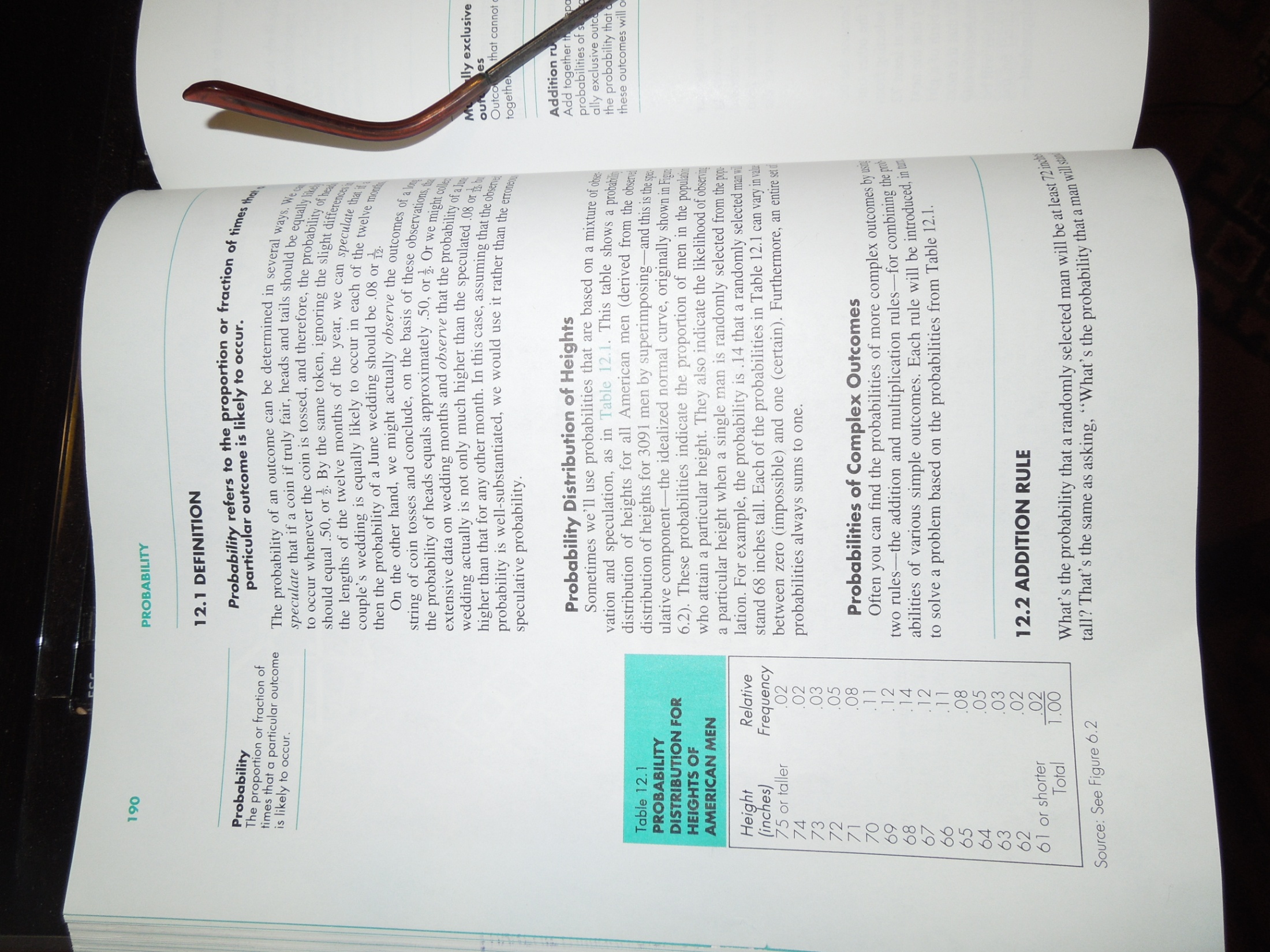 Πιθανότητες
Μερικές φορές δύο ενδεχόμενα μπορεί να σχετίζονται μεταξύ τους, οπότε μας ενδιαφέρει να υπολογίσουμε την πιθανότητα ενός ενδεχόμενου, δοθέντος του συμβάντος ενός άλλου!

Στην περίπτωση αυτή έχουμε:
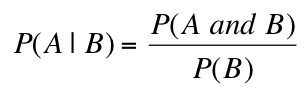 Όπου P(A/B) η πιθανότητα του Α δοθέντος του Β.
Πιθανότητες
Σε μια οικογένεια με 2 παιδιά, εάν η πιθανότητα γέννησης είτα αγοριού είτε κοριτσιού είναι 50% (1/2), ποια είναι η πιθανότητα
Α. να είναι και τα δύο αγόρια
Β. να είναι και τα δύο κορίτσια
Γ. να είτε και τα δύο αγόρια είτε και τα δύο κορίτσια
Πιθανότητες
Σε μια οικογένεια με 2 παιδιά, εάν η πιθανότητα γέννησης είτα αγοριού είτε κοριτσιού είναι 50% (1/2), ποια είναι η πιθανότητα
Α. να είναι και τα δύο αγόρια
(1/2)*(1/2)=1/4

Β. να είναι και τα δύο κορίτσια
(1/2)*(1/2)=1/4

Γ. να είτε και τα δύο αγόρια είτε και τα δύο κορίτσια
(1/4)*(1/4)=1/2
Πιθανότητες
Σε μια τυχαία επιλεγμένη οικογένεια με 3 παιδιά, ποια είναι η πιθανότητα:
Α. και τα τρία να είναι αγόρια
Β. και τα τρία να είναι κορίτσια
Γ. το Α ή το Β
Δ. ούτε το Α ούτε το Β
Πιθανότητες
Σε μια τυχαία επιλεγμένη οικογένεια με 3 παιδιά, ποια είναι η πιθανότητα:
Α. και τα τρία να είναι αγόρια
(1/2) (1/2) (1/2)=1/8
Β. και τα τρία να είναι κορίτσια
(1/2) (1/2) (1/2)=1/8

Γ. το Α ή το Β
(1/8)+(1/8)=1/4
Δ. ούτε το Α ούτε το Β
1-[(1/8)+(1/8)]=6/8
Πιθανότητες
Σε τι χρησιμεύουν?

Μπορούμε με τη βοήθεια των πιθανοτήτων και τη χρήση θεωρητικών καμπυλών να εκτιμήσουμε πόσο κοινό ή πόσο σπάνιο είναι το αποτέλεσμα μιας στατιστικής ανάλυσης.
Πιθανότητες
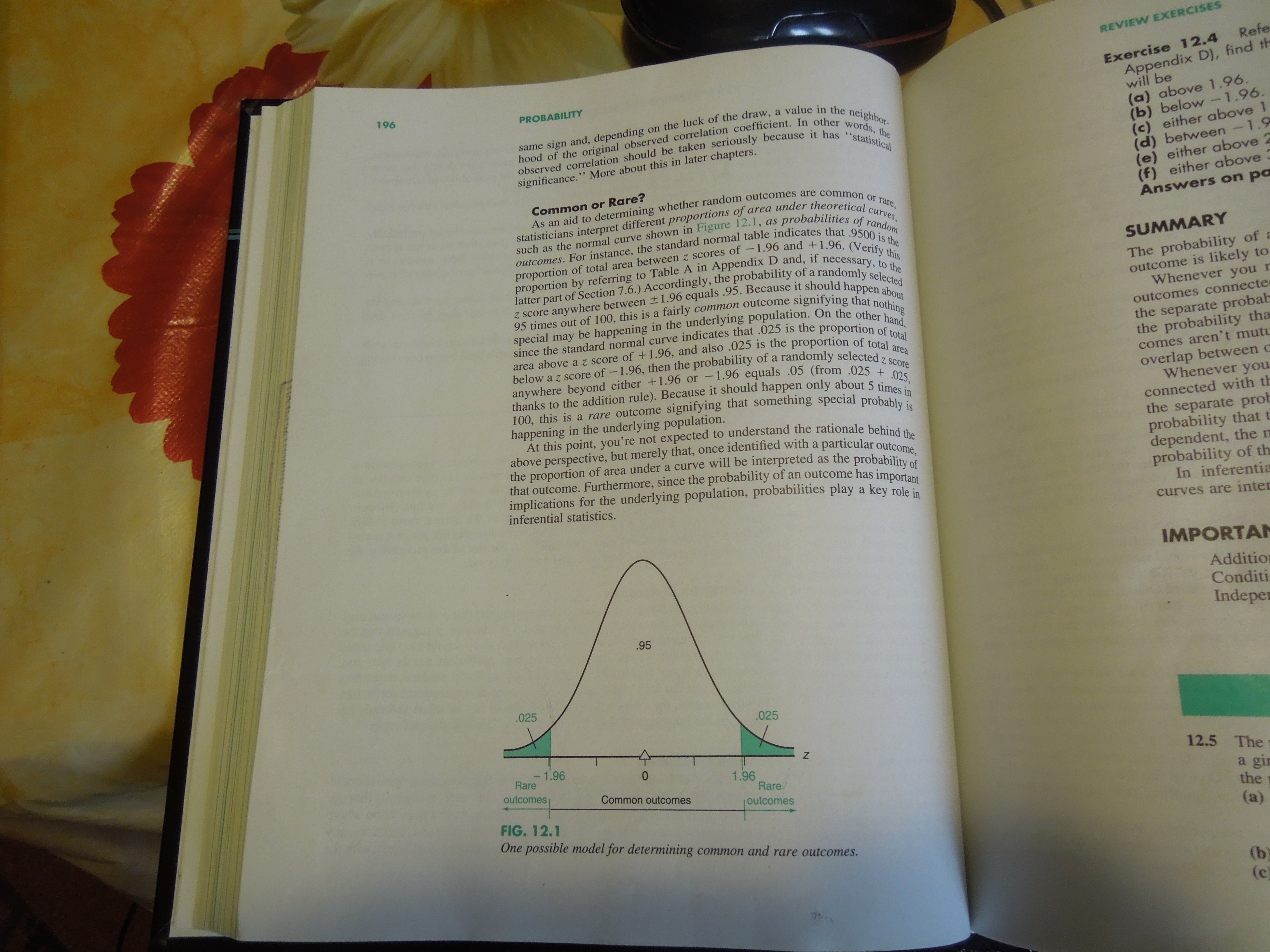 Δειγματικές κατανομές
Μελετήσαμε έναν γελοιωδώς πληθυσμό με 4 άτομα και πήραμε τις εξής μετρήσεις: 2, 3, 4, 5.
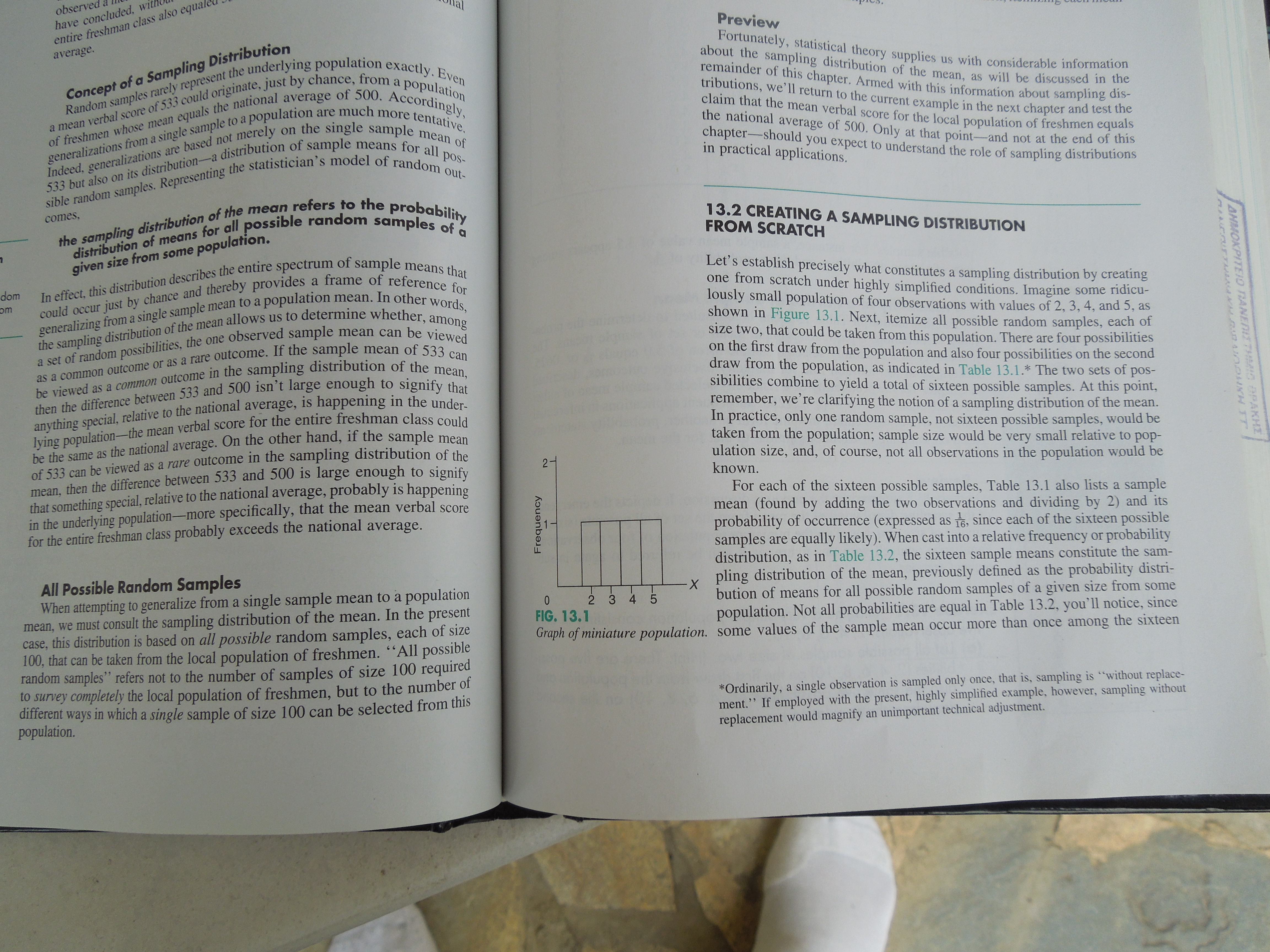 Δειγματικές κατανομές
Στον ίδιο πληθυσμό παίρνουμε όλα τα πιθανά δείγματα μεγέθους 2 ατόμων για να υπολογίσουμε τη μέση τιμή τους.
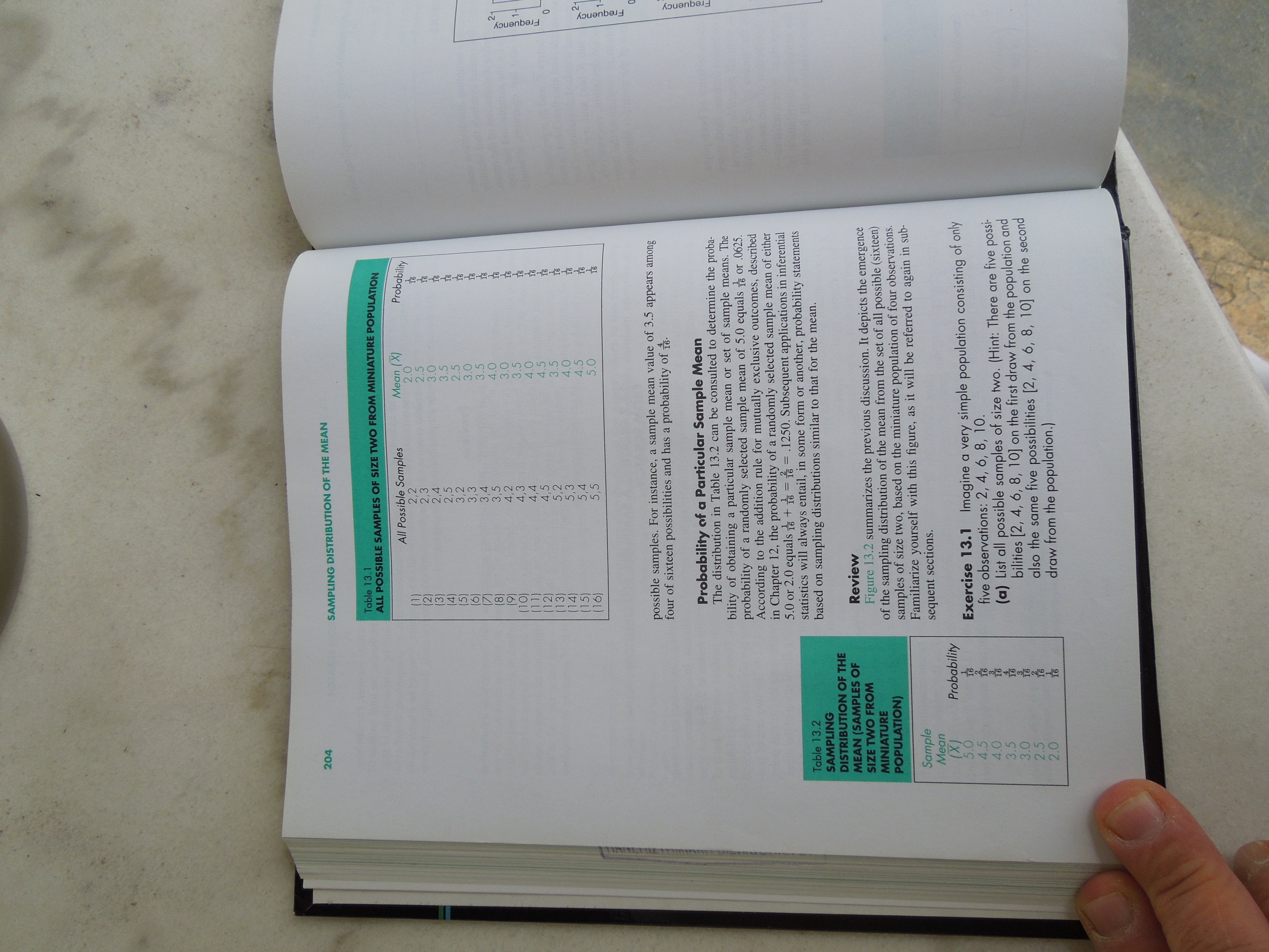 Δειγματικές κατανομές
Και κατά συνέπεια η πιθανότητα να πάρουμε κάποιο από τους μέσους όρους φαίνεται στον παρακάτω πίνακα:
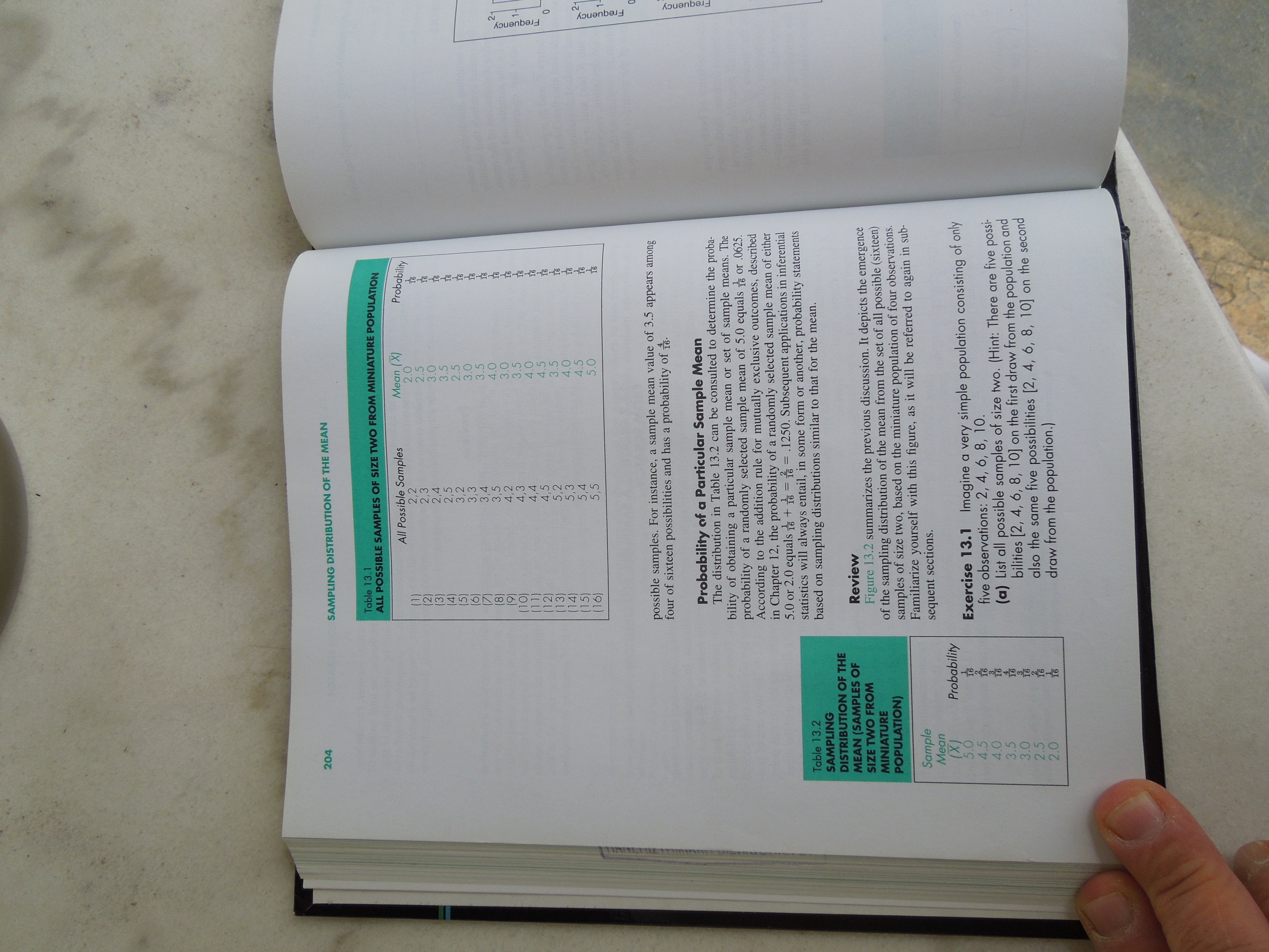 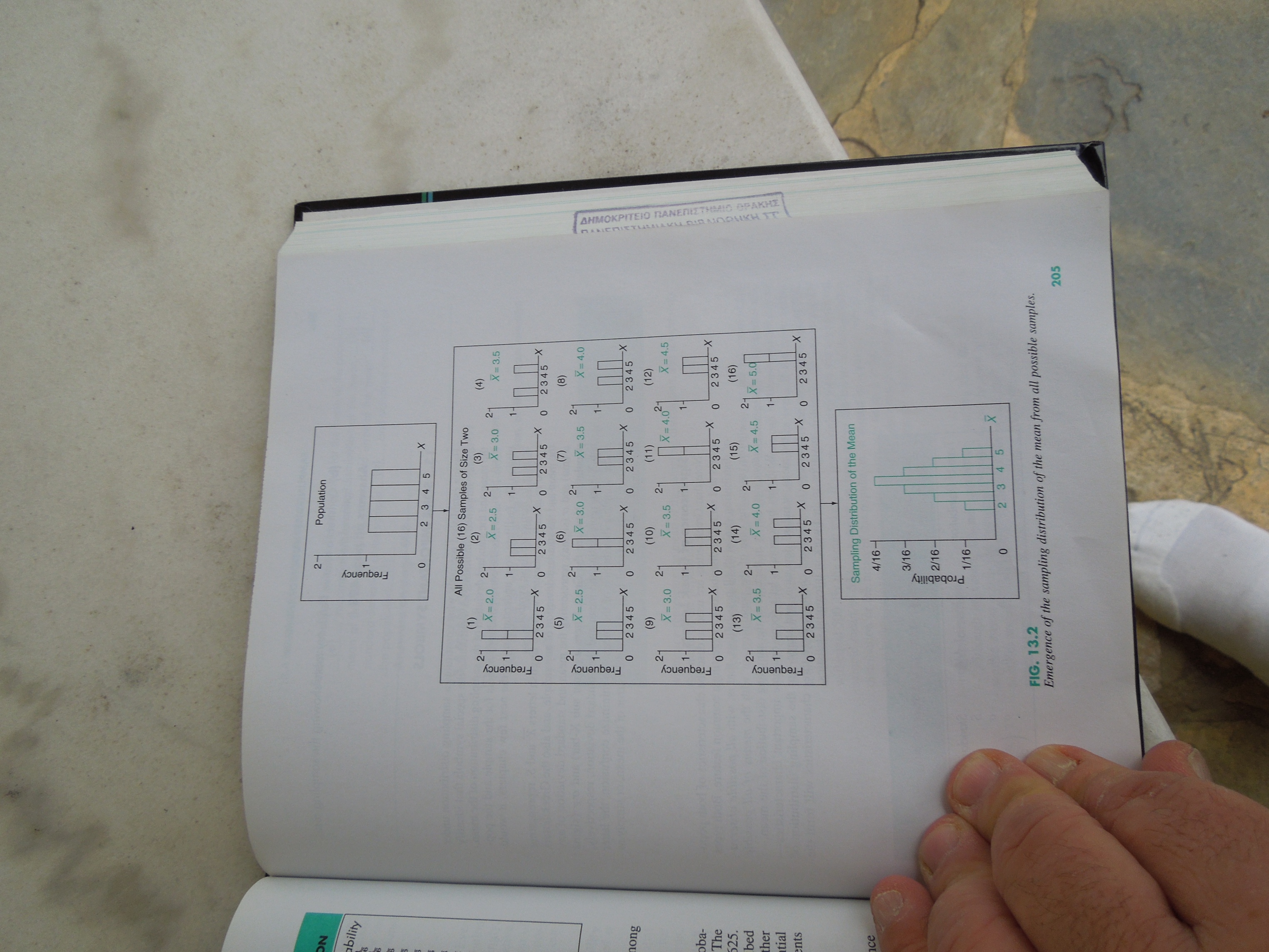 Δειγματικές κατανομές
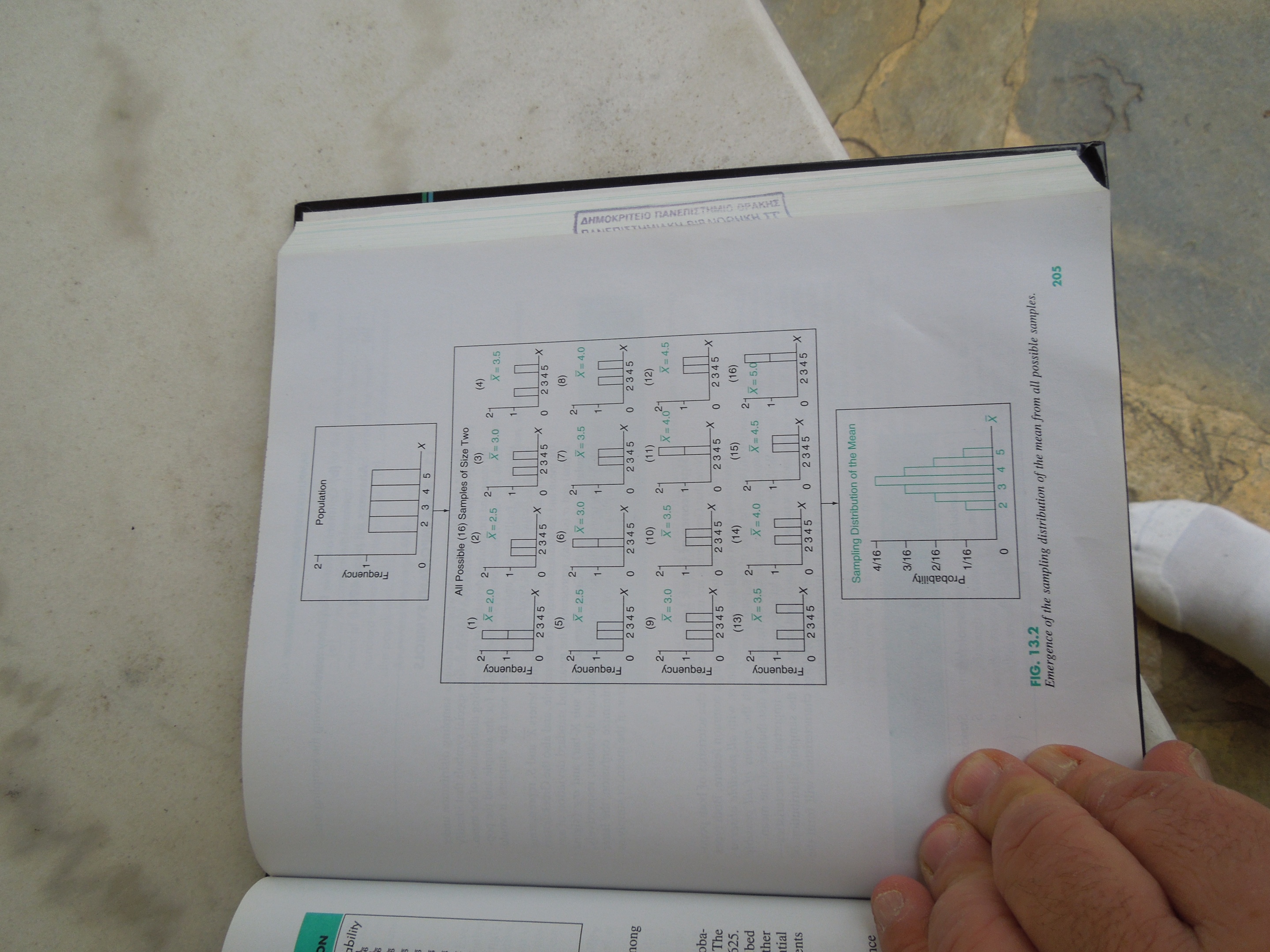 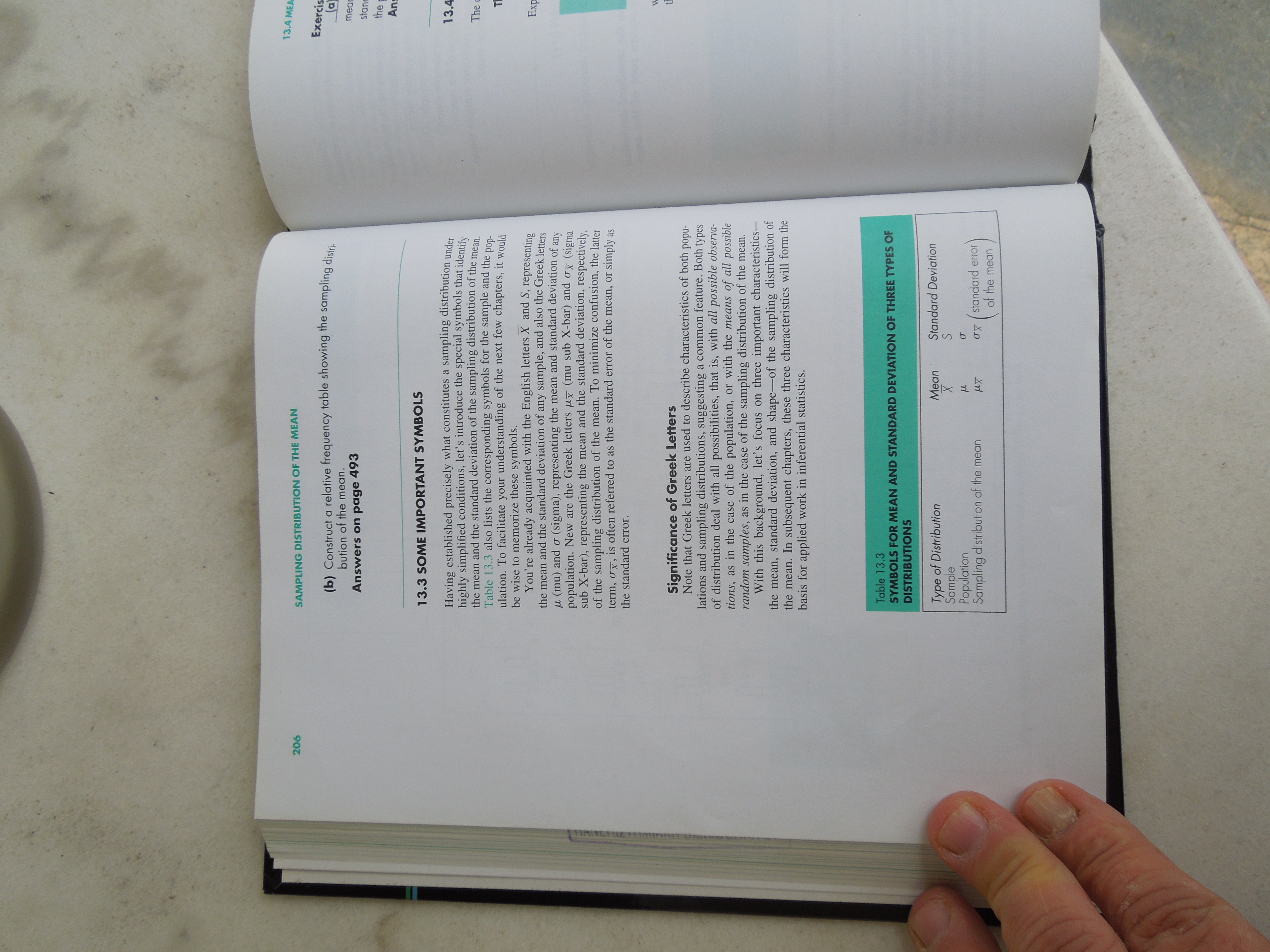 Δειγματικές κατανομές
Δειγματικές κατανομές
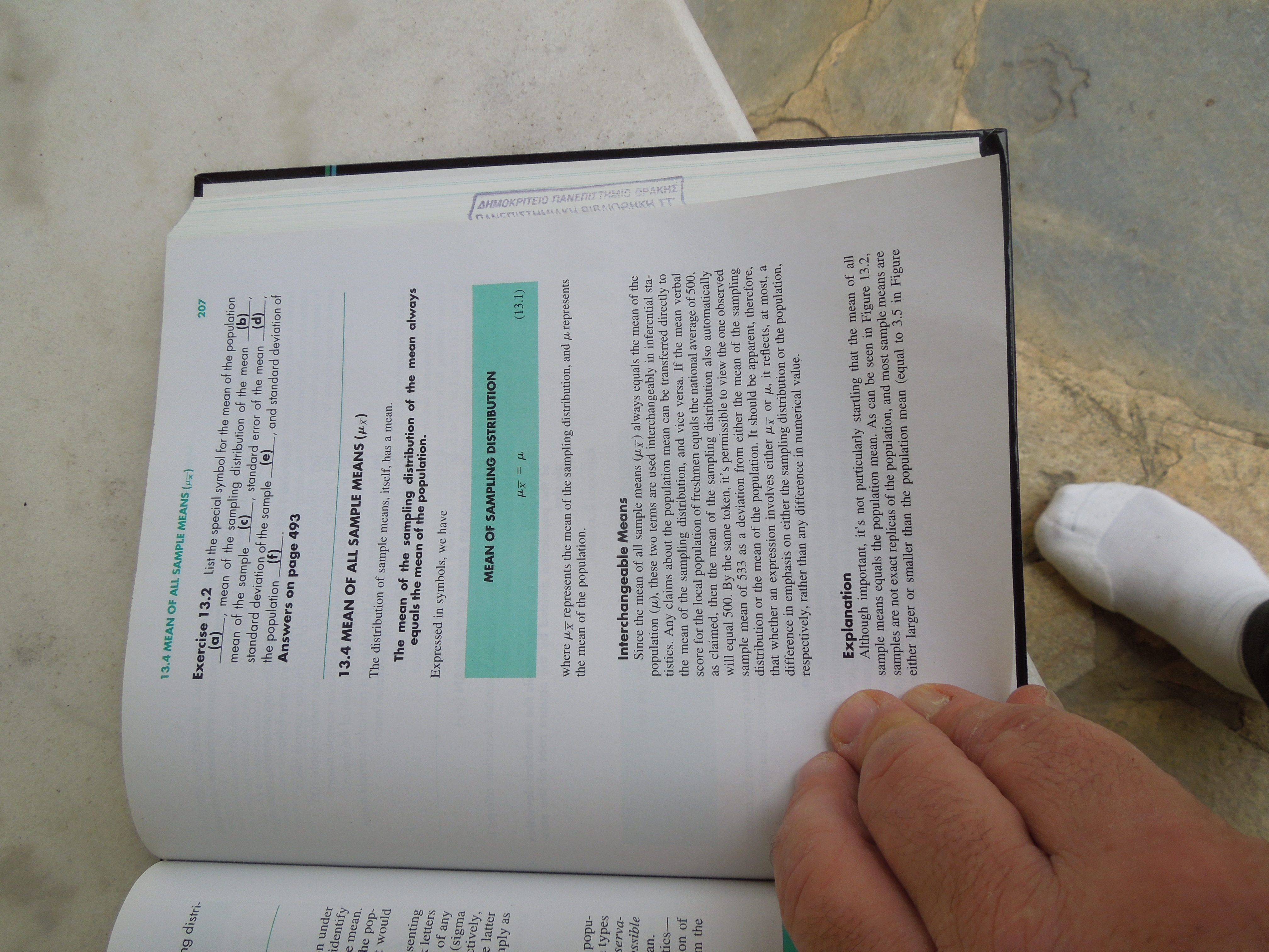 Δειγματικές κατανομές
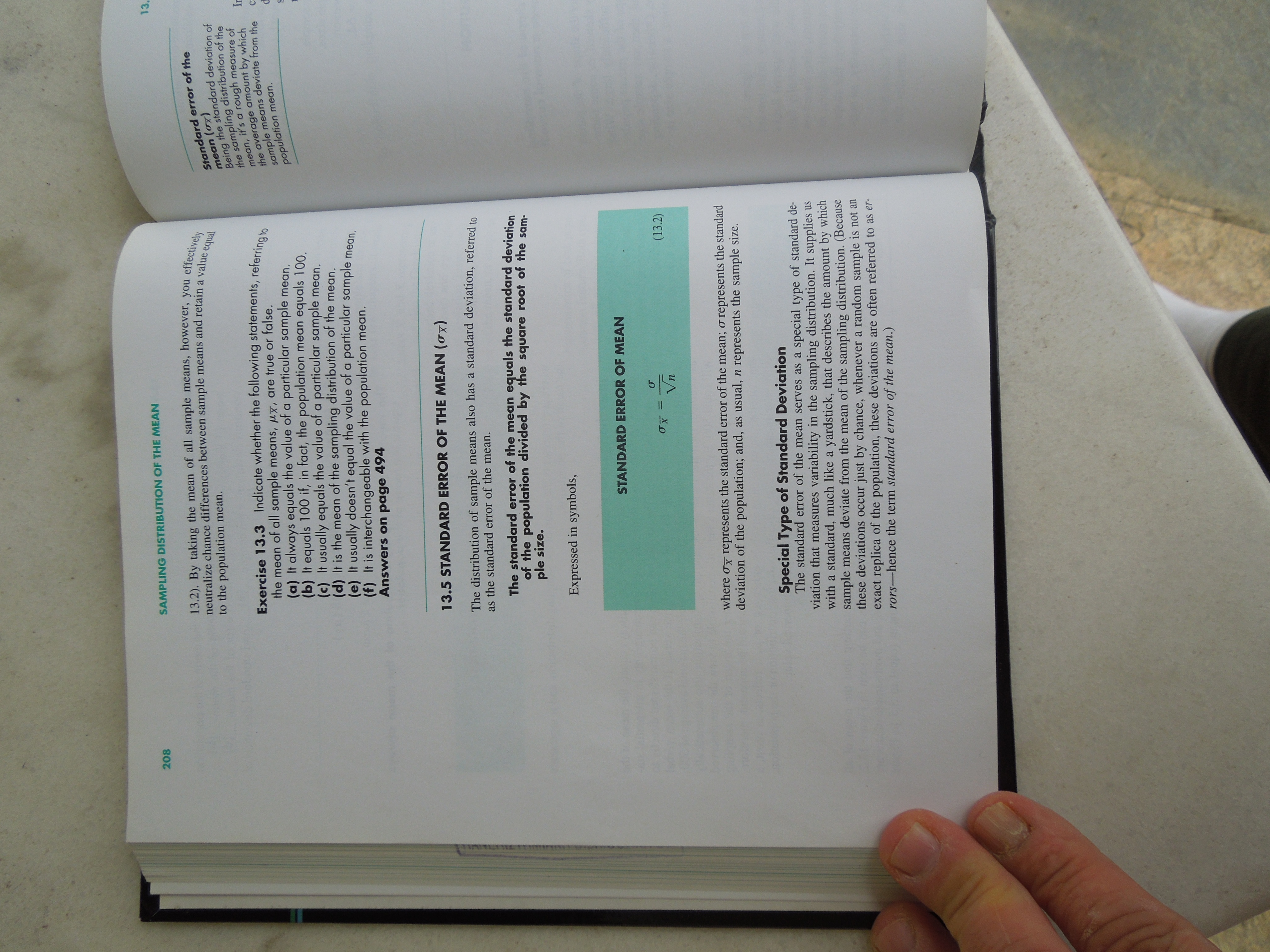 Δειγματικές κατανομές
Το κεντρικό οριακό θεώρημα: η μορφή της δειγματικής κατανομής θα προσεγγίζει την κανονική κατανομή εάν το μέγεθος του δείγματος είναι ικανοποιητικό.
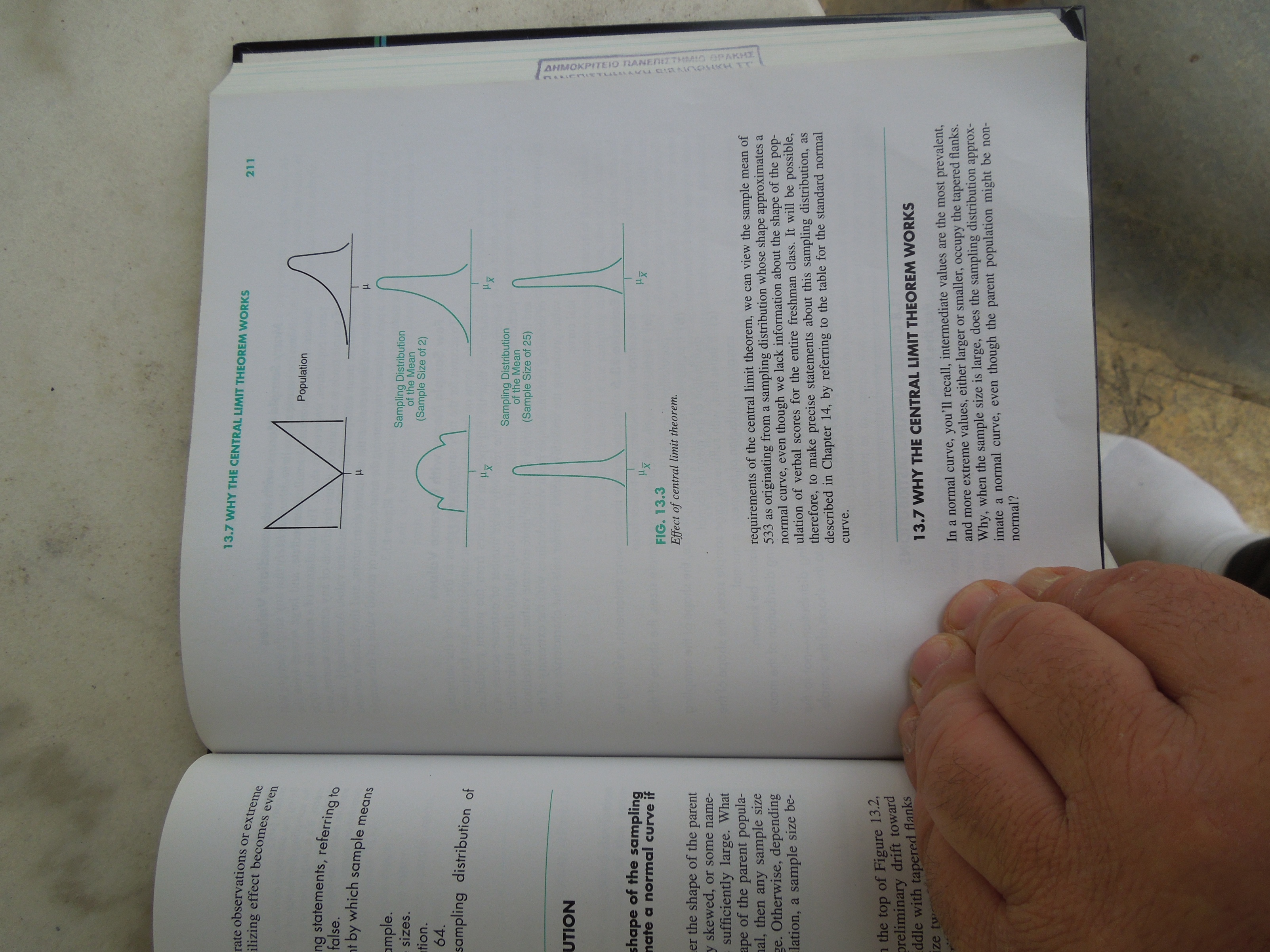 Z-test
Πρόβλημα: γνωρίζουμε ότι στο συνολικό πληθυσμό των φοιτητών η μέση τιμή της επίδοσης σε ένα test είναι 500 και η τυπική απόκλιση 110. Σε ένα δείγμα φοιτητών η μέση τιμή της επίδοσης τους ήταν 530. Το αποτέλεσμα αυτό είναι σημαντικά διαφορετικό από τη μέση επίδοση όλων των φοιτητών?
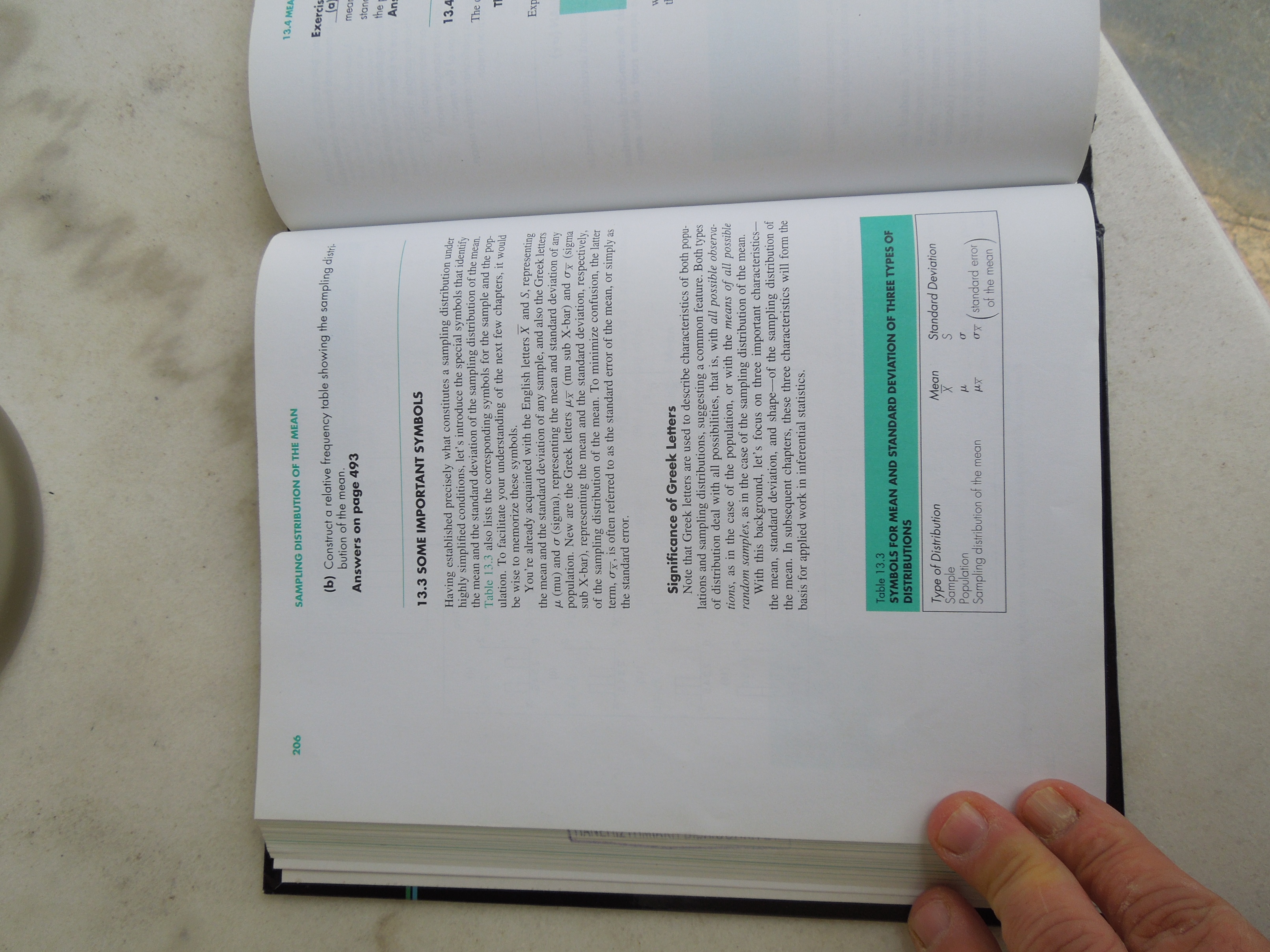 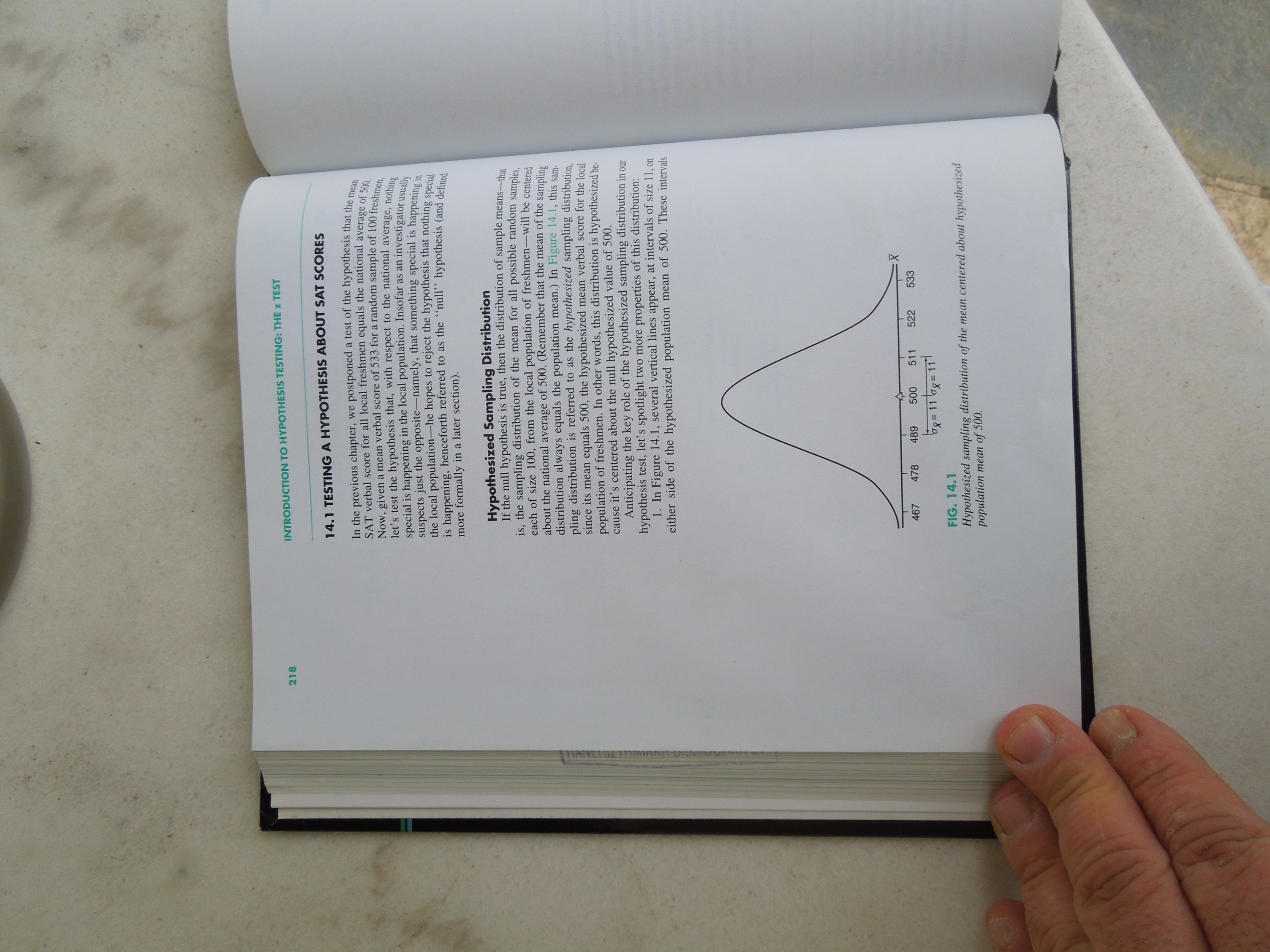 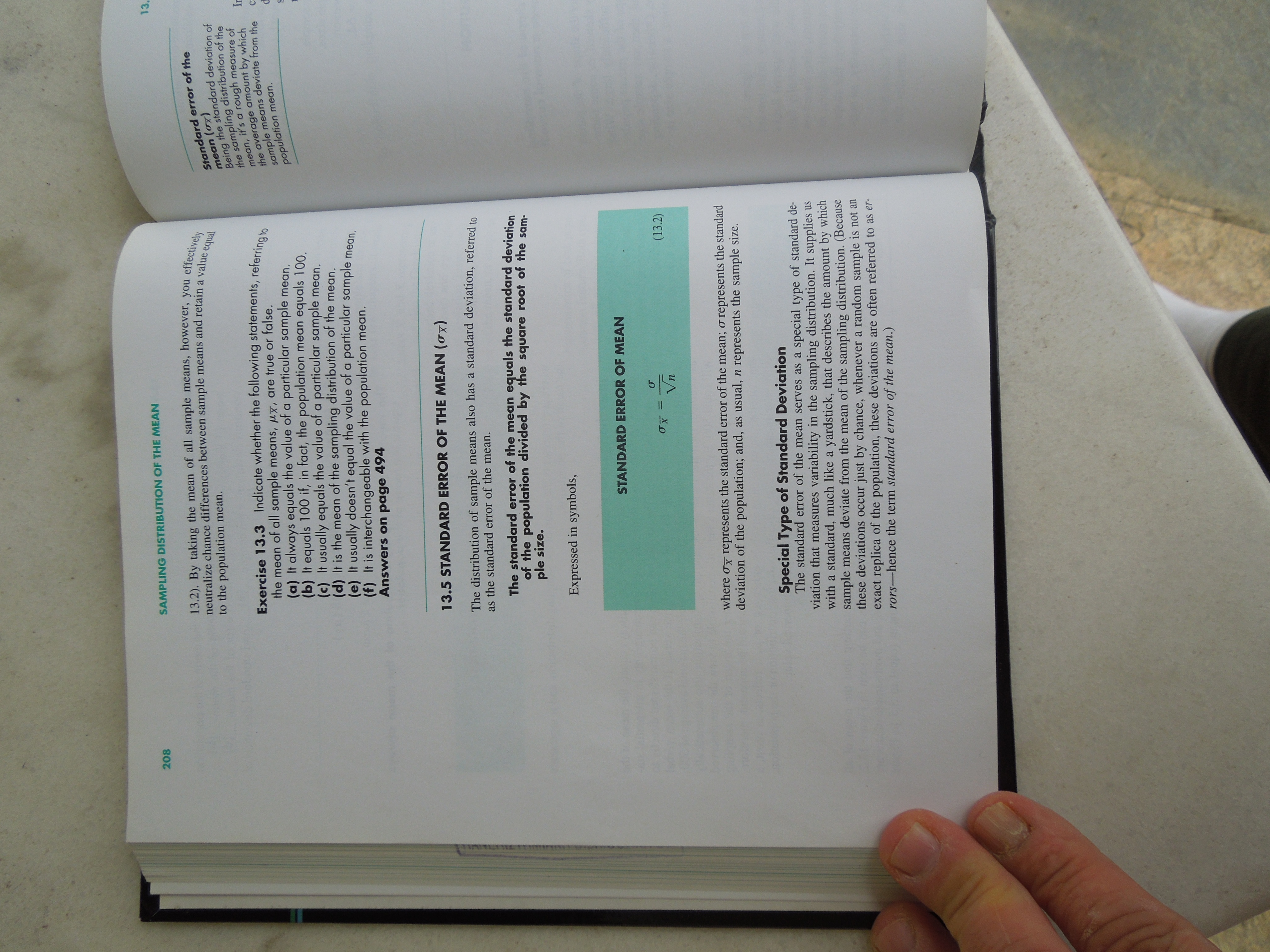 Επειδή το δείγμα είναι μεγάλο η δειγματική κατανομή προσεγγίζει την κανονική
Οπότε 110/sqrt100=110/10=11
Z-test
Στην περίπτωση αυτή μπορεί να διατυπωθούν δύο υποθέσεις:
Η μηδενική υπόθεση, στην οποία τίποτα αξιοπερίεργο συμβαίνει στο δείγμα
Η μηδενική υπόθεση να απορριφθεί

Ουσιαστικά ένα αποτέλεσμα μπορεί να είναι αρκετά κοινό με την έννοια ότι η διαφορά   του από την υποτιθέμενη μέση τιμή το πληθυσμού είναι αρκετά μικρή ώστε να ληφθεί ως ένα πιθανό αποτέλεσμα υπό το πρίσμα της μηδενικής υπόθεσης.

Ή μπορεί να είναι σπάνιο, με την έννοια ότι η  εν λόγω διαφορά είναι πολύ μεγάλη ώστε να μπορεί να ληφθεί ως ένα πιθανό αποτέλεσμα υπό το πρίσμα της μηδενικής υπόθεσης.
Z-test
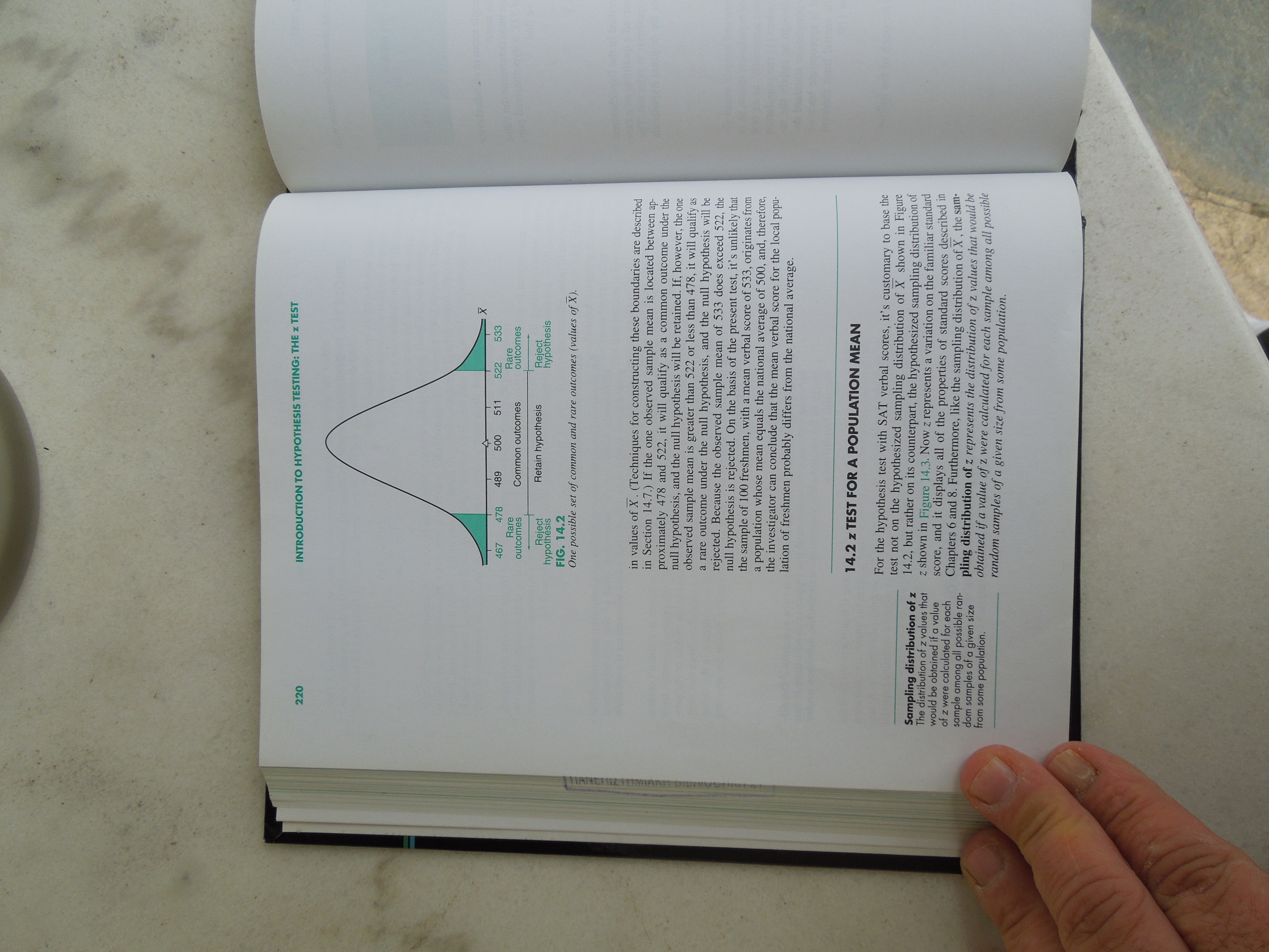 533
Η μηδενική υπόθεση απορρίπτεται!
Z-test
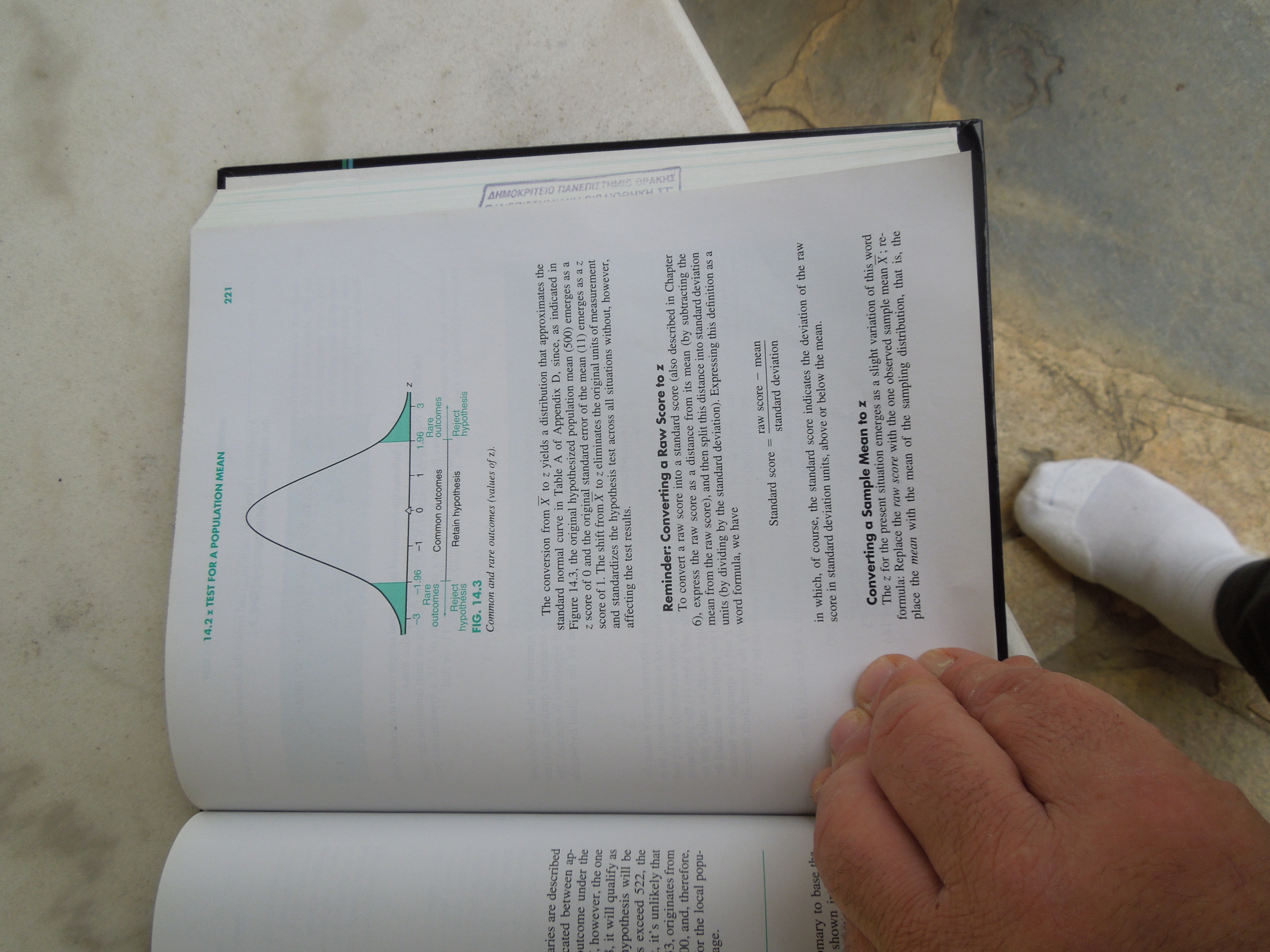 Ωστόσο, στην περίπτωση μας είναι προτιμότερο να χρησιμοποιήσουμε την υποτιθέμενη δειγματική κατανομή των z scores, η οποία αναπαριστά την κατανομή των z scores η οποία θα λαμβάνονταν εάν μια z τιμή υπολογιζόταν για κάθε δείγμα όλων των πιθανών τυχαίων δειγμάτων δεδομένου μεγέθους ενός πληθυσμού.
Θυμίζουμε ότι z score = (τιμή-μέση τιμή)/τυπική απόκλιση
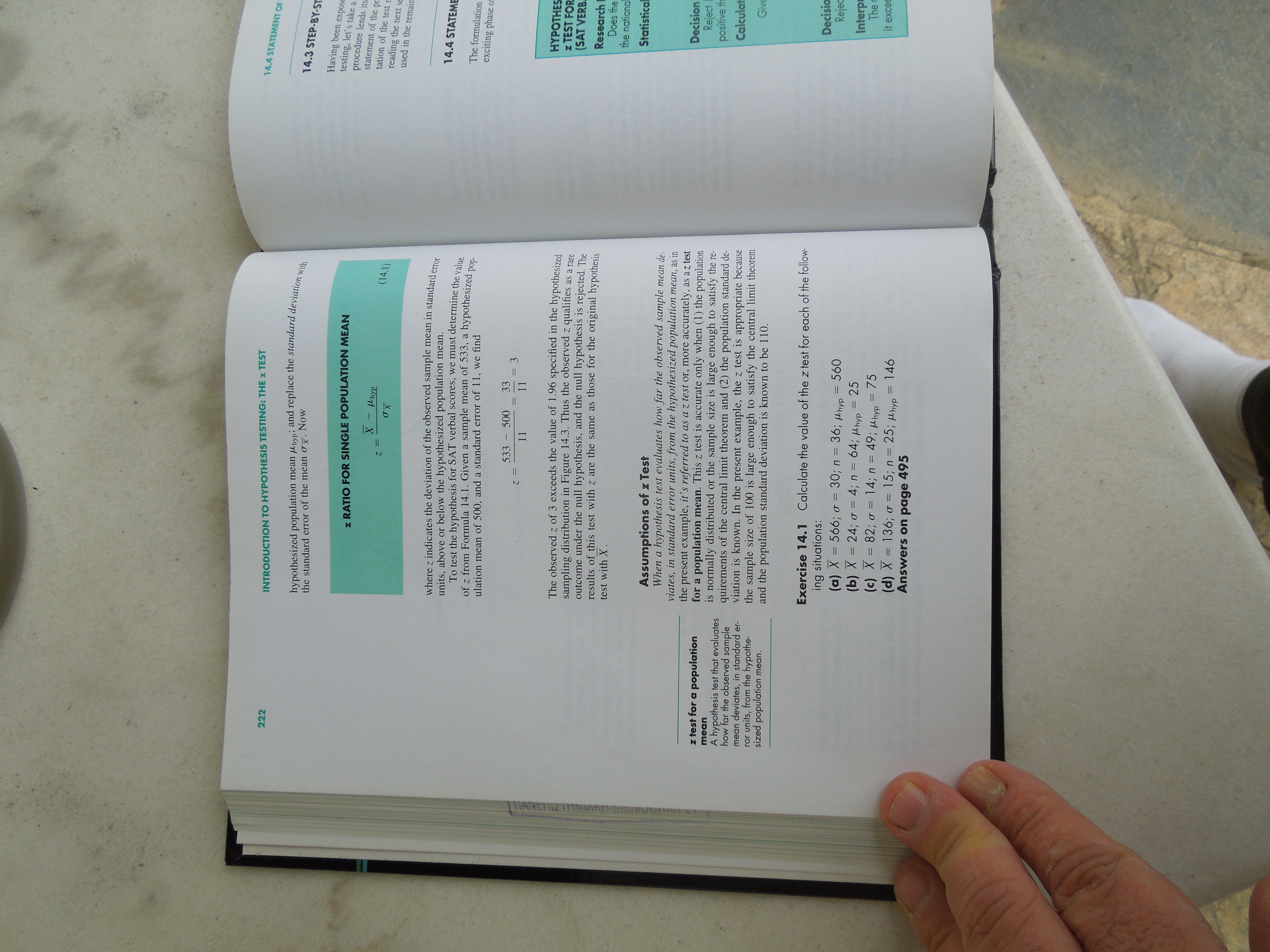 Z-test
Έτσι το z test εκτιμά πόσο μια παρατηρούμενη μέση τιμή ενός δείγματος αποκλίνει, σε μονάδες τυπικού σφάλματος, από την υποθετική μέση τιμή του πληθυσμού.
Προϋποθέσεις:
Ο πληθυσμός είναι κανονικά κατανεμημένος και το μέγεθος του δείγματος αρκετά μεγάλο ώστε να πληρούνται οι προϋποθέσεις του κεντρικού οριακού θεωρήματος
Η τυπική απόκλιση του πληθυσμού είναι γνωστή
Z-test
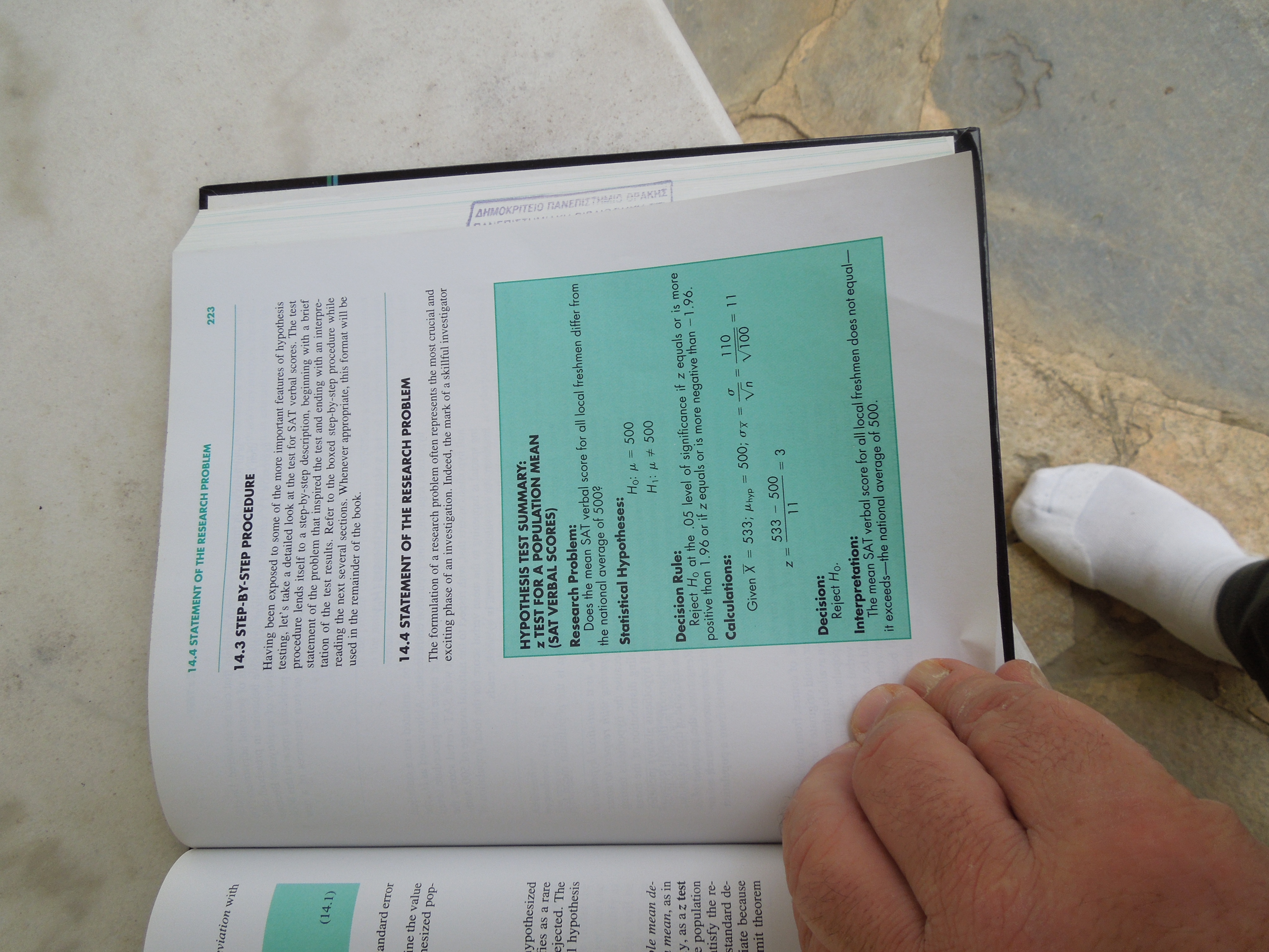 Z-test
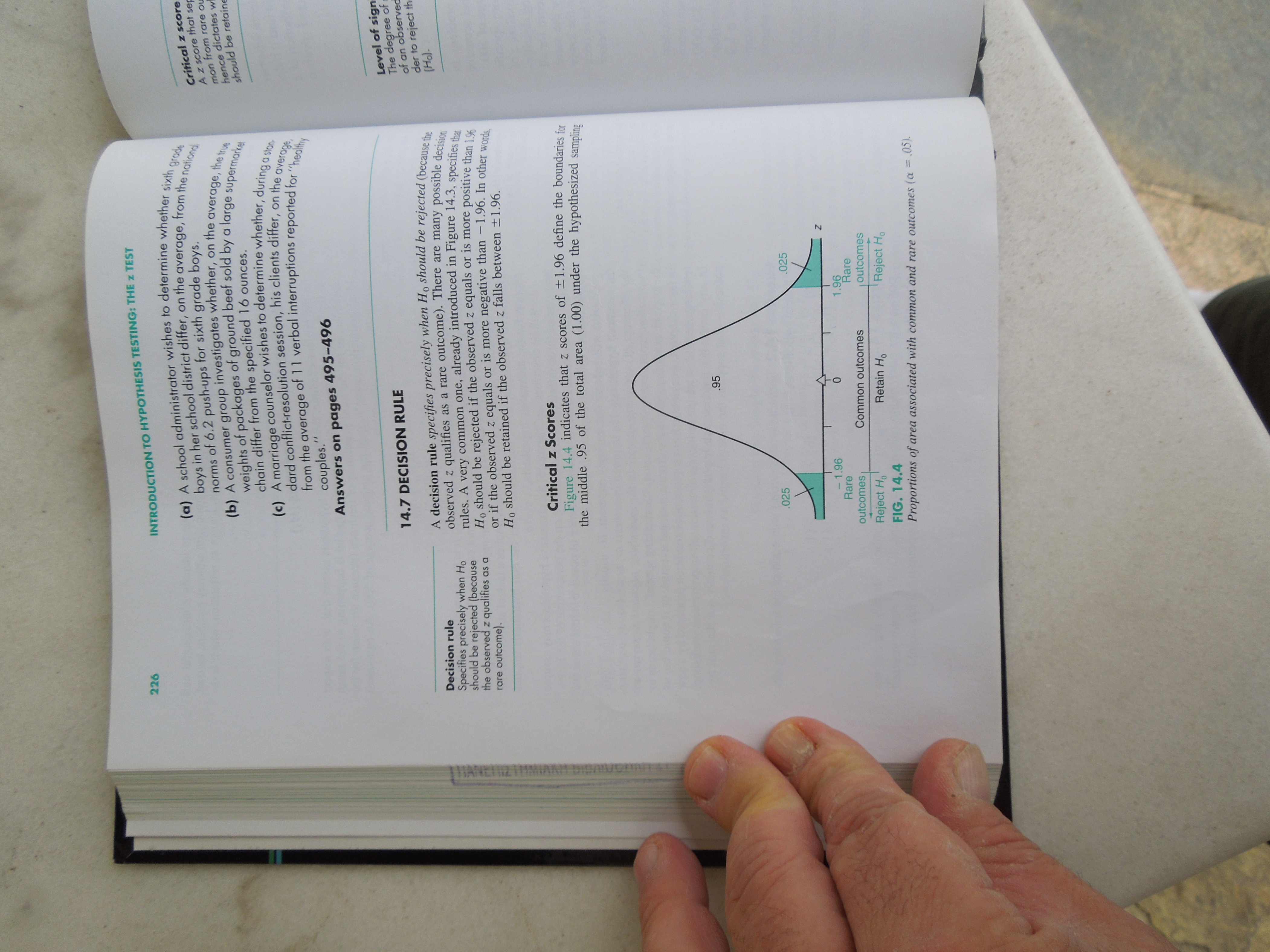 Επίπεδο σημαντικότητας
Z-test
Ένα τεστ νοημοσύνης έχει σχεδιαστεί ώστε να δίνει μέσο όρο 100 και τυπική απόκλιση 15. Σε ένα τυχαίο δείγμα που πάρθηκε από ένα σχολείο η μέση τιμή της κλίμακας ήταν 105. Διαφέρει αυτή η τιμή από τη μέση τιμή του πληθυσμού με επίπεδο σημαντικότητας 5% (0,05)?
Z-test
Ένα τεστ νοημοσύνης έχει σχεδιαστεί ώστε να δίνει μέσο όρο 100 και τυπική απόκλιση 15. Σε ένα τυχαίο δείγμα που πάρθηκε από ένα σχολείο η μέση τιμή της κλίμακας ήταν 105. Διαφέρει αυτή η τιμή από τη μέση τιμή του πληθυσμού με επίπεδο σημαντικότητας 5% (0,05)?


Ηο: μ=100
Η1: μ<>100

Z=1,67

Διατηρώ την Ηο!
Z-test
Θα πρέπει να θυμόμαστε ότι στην πραγματικότητα δεν μπορεί να υπάρξει αποδοχή της Ηο, απλώς υπάρχει αδυναμία απόρριψης της! 

Η απόφαση να διατηρήσουμε την Ηο δεν δείχνει ότι αυτή είναι πιθανότατα ορθή, αλλά μόνο ότι μπορεί να είναι ορθή. Η απόφαση να απορρίψουμε την Ηο δείχνει ότι η Ηο είναι πιθανόν λανθασμένη και ότι η Η1 είναι πιθανότατα ορθή.
Z-test
Πριν από τη διατύπωση υποθέσεων, εάν υπάρχει ενδιαφέρον να δειχτεί ότι η πραγματική μέση τιμή του πληθυσμού διαφέρει από την υποθετική μέση τιμή κατά ένα συγκεκριμένο τρόπο πρέπει να χρησιμοποιηθούν τα κατευθυνόμενα μονόπλευρα τεστ. Σε κάθε άλλη περίπτωση πρέπει να χρησιμοποιηθούν τα μη κατευθυνόμενα.
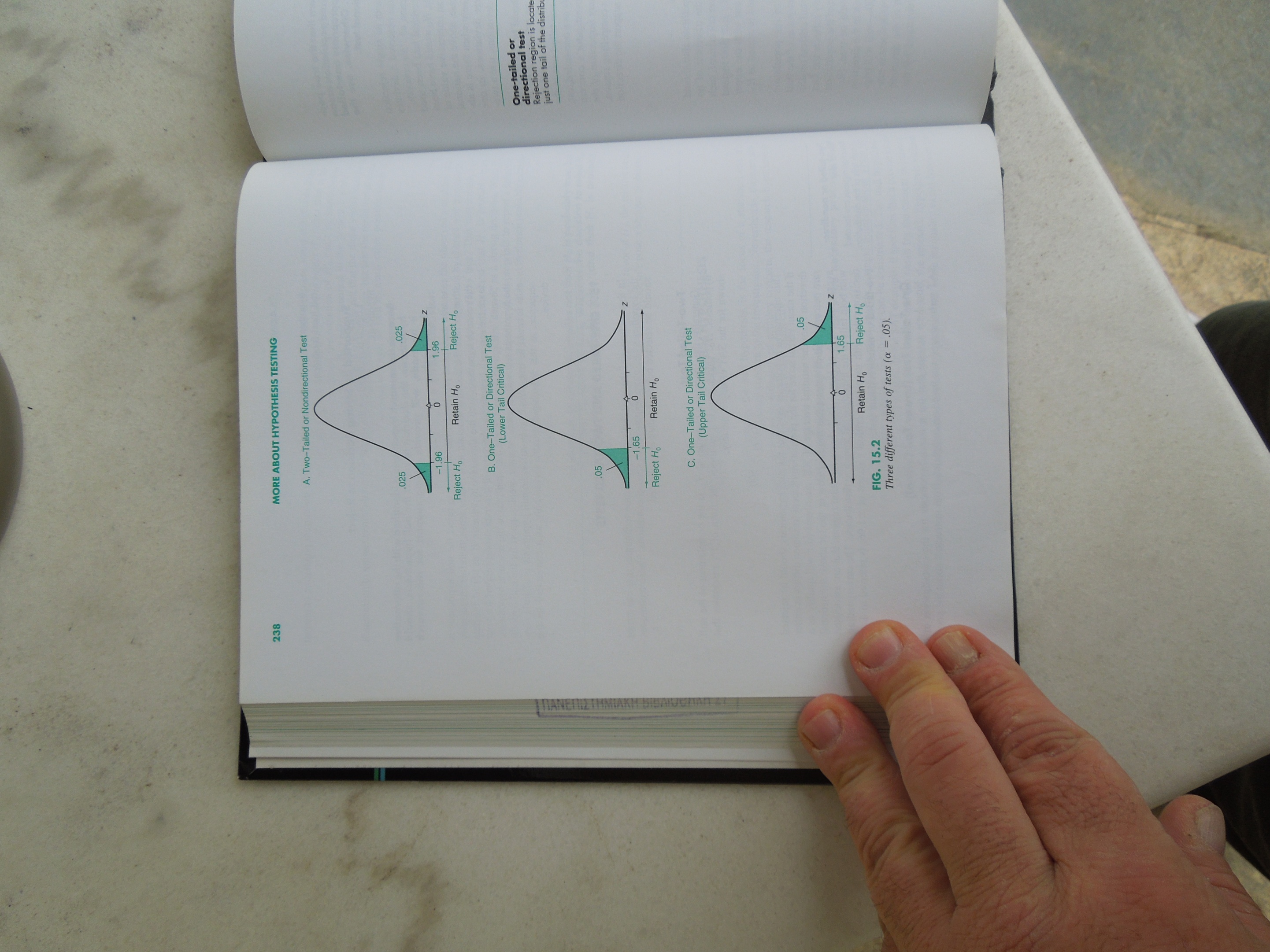